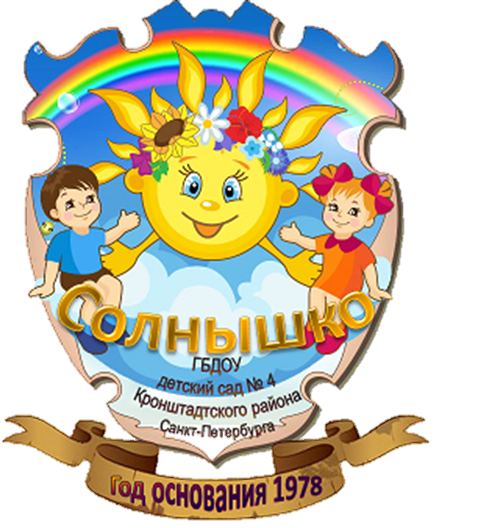 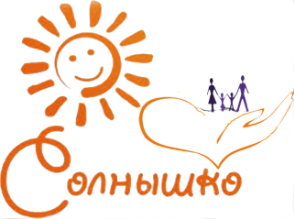 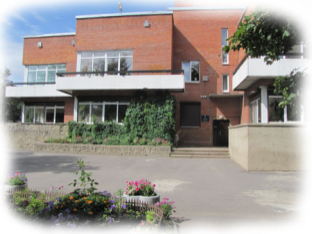 Праздник –развлечение «Летние забавы
 с Машей и Медведем»
В главных ролях:
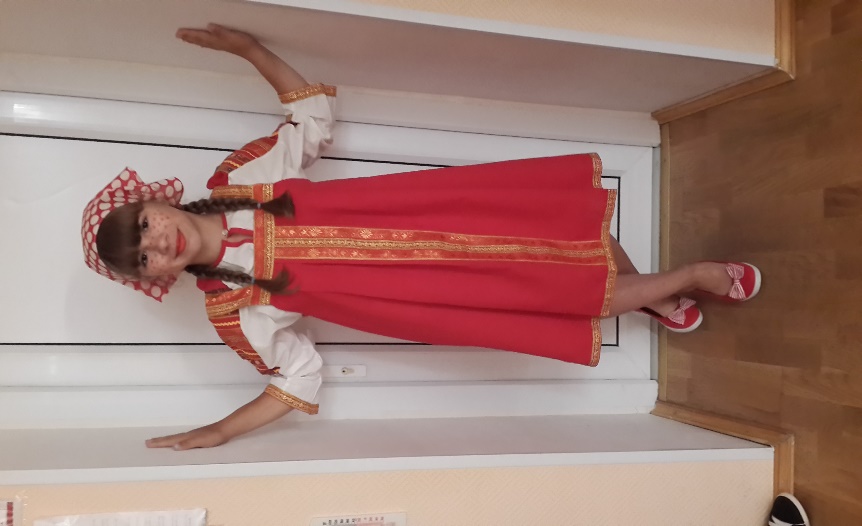 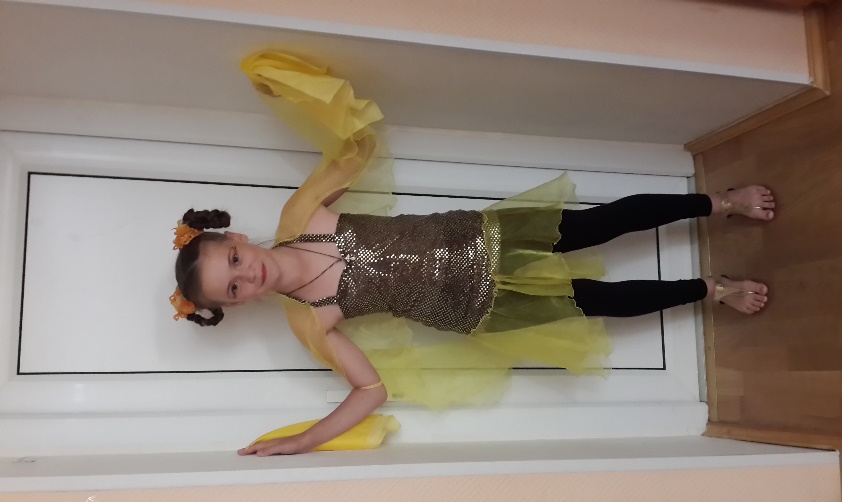 Медведь
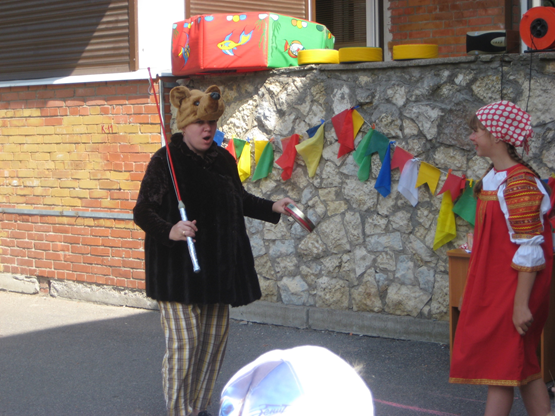 Волшебная
 бабочка
Маша
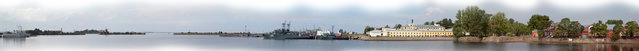 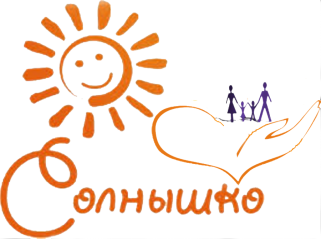 Праздник –развлечение «Летние забавы
 с Машей и Медведем»
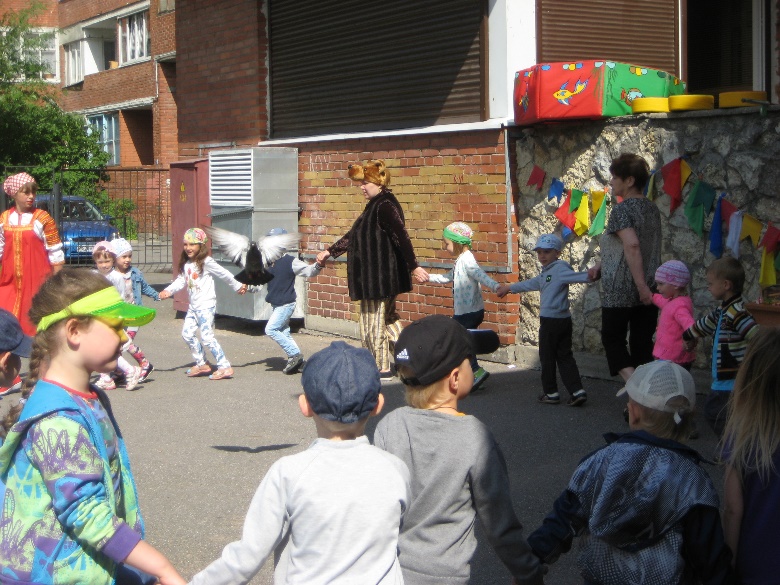 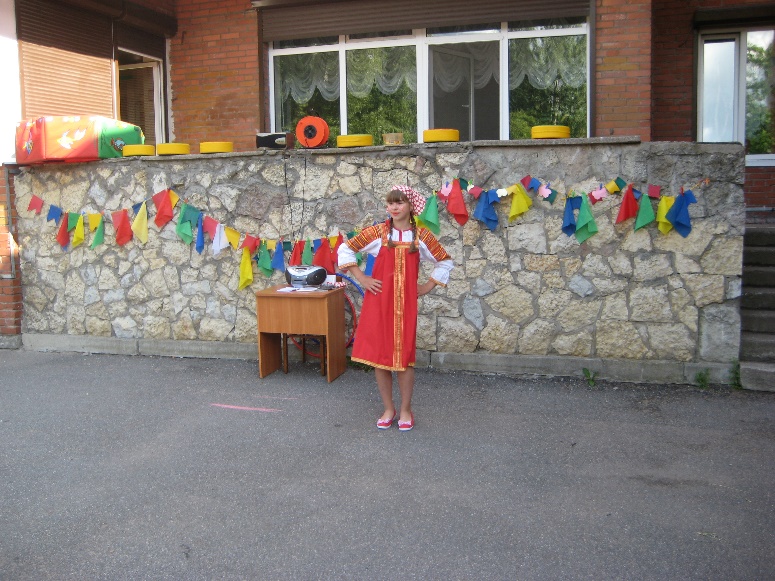 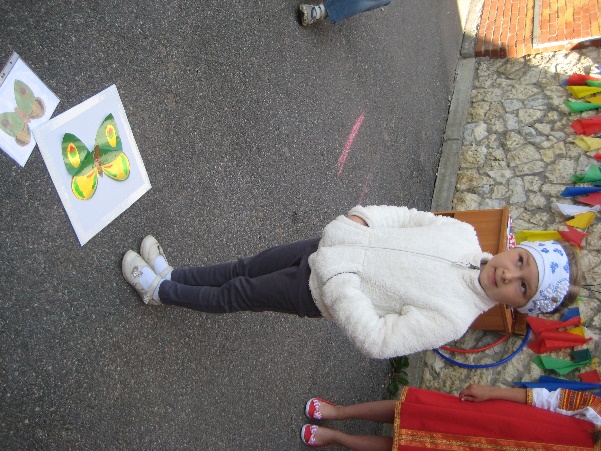 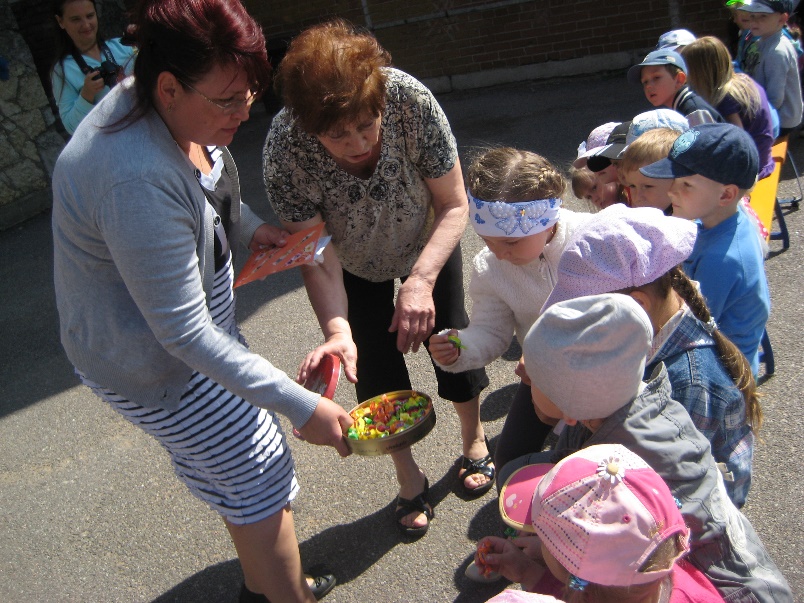 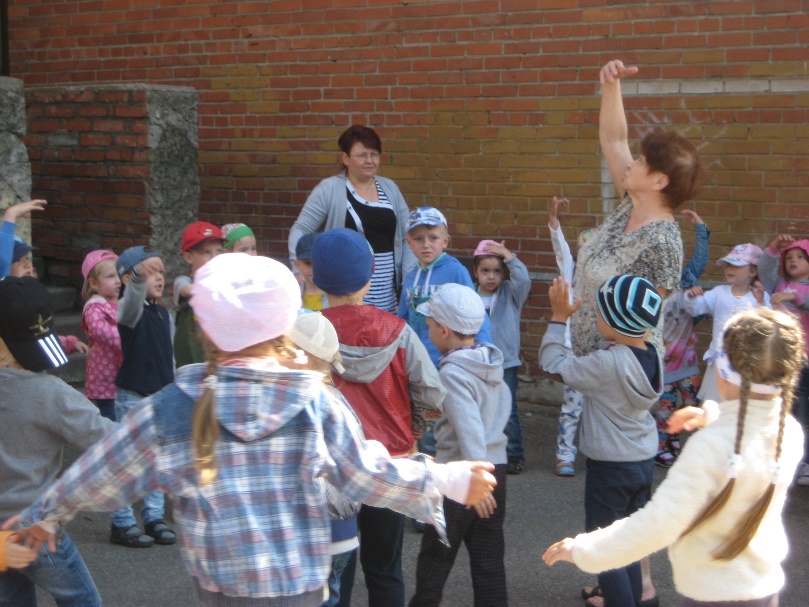 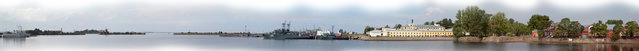 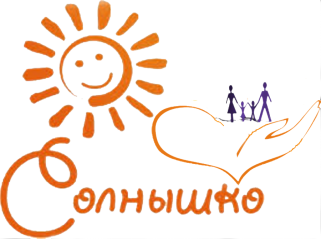 Праздник –развлечение «Летние забавы
 с Машей и Медведем»
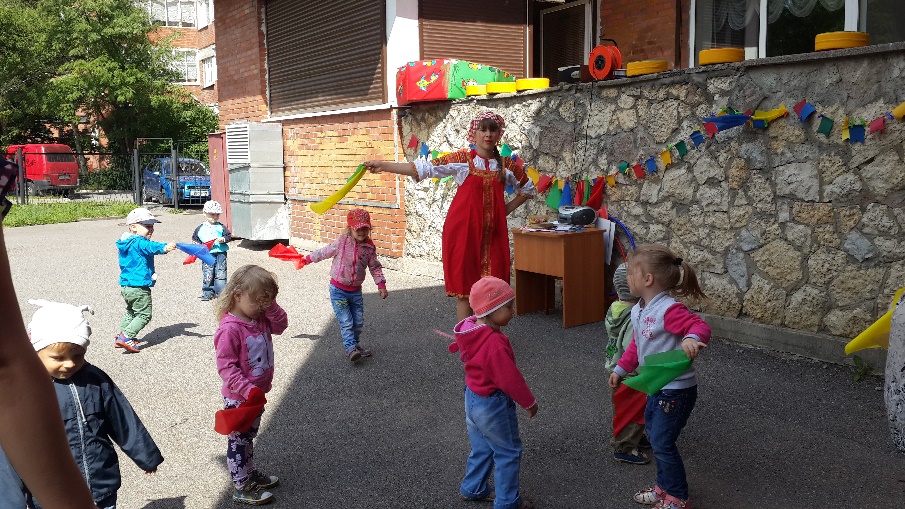 Малыши не отставали ,
вместе с Машенькой плясали !
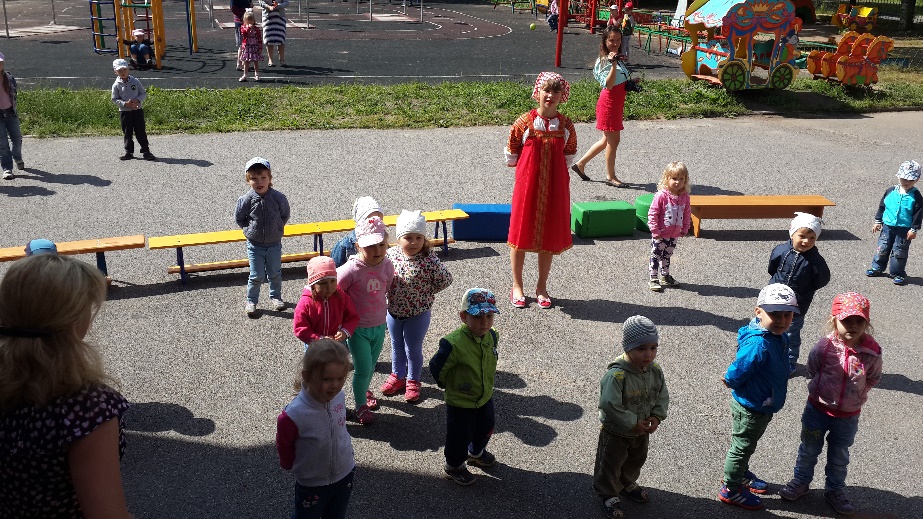 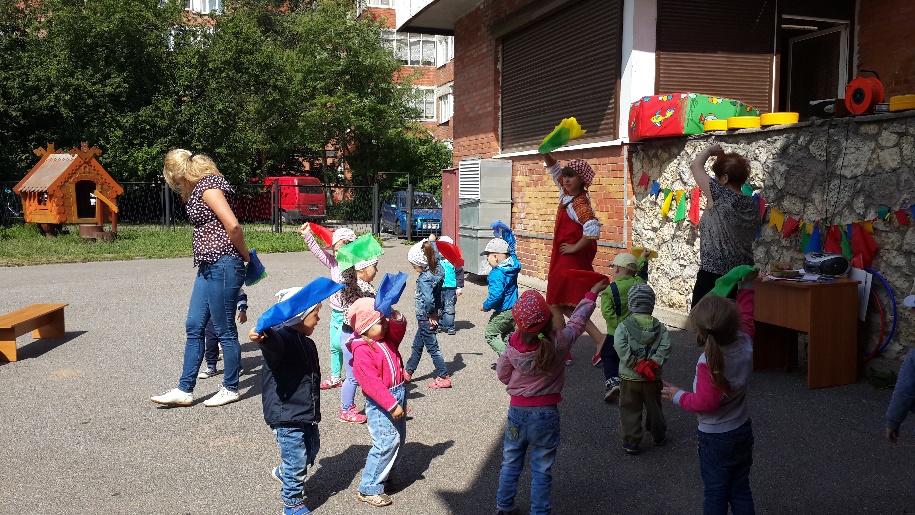 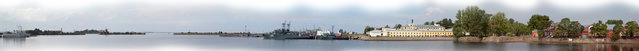